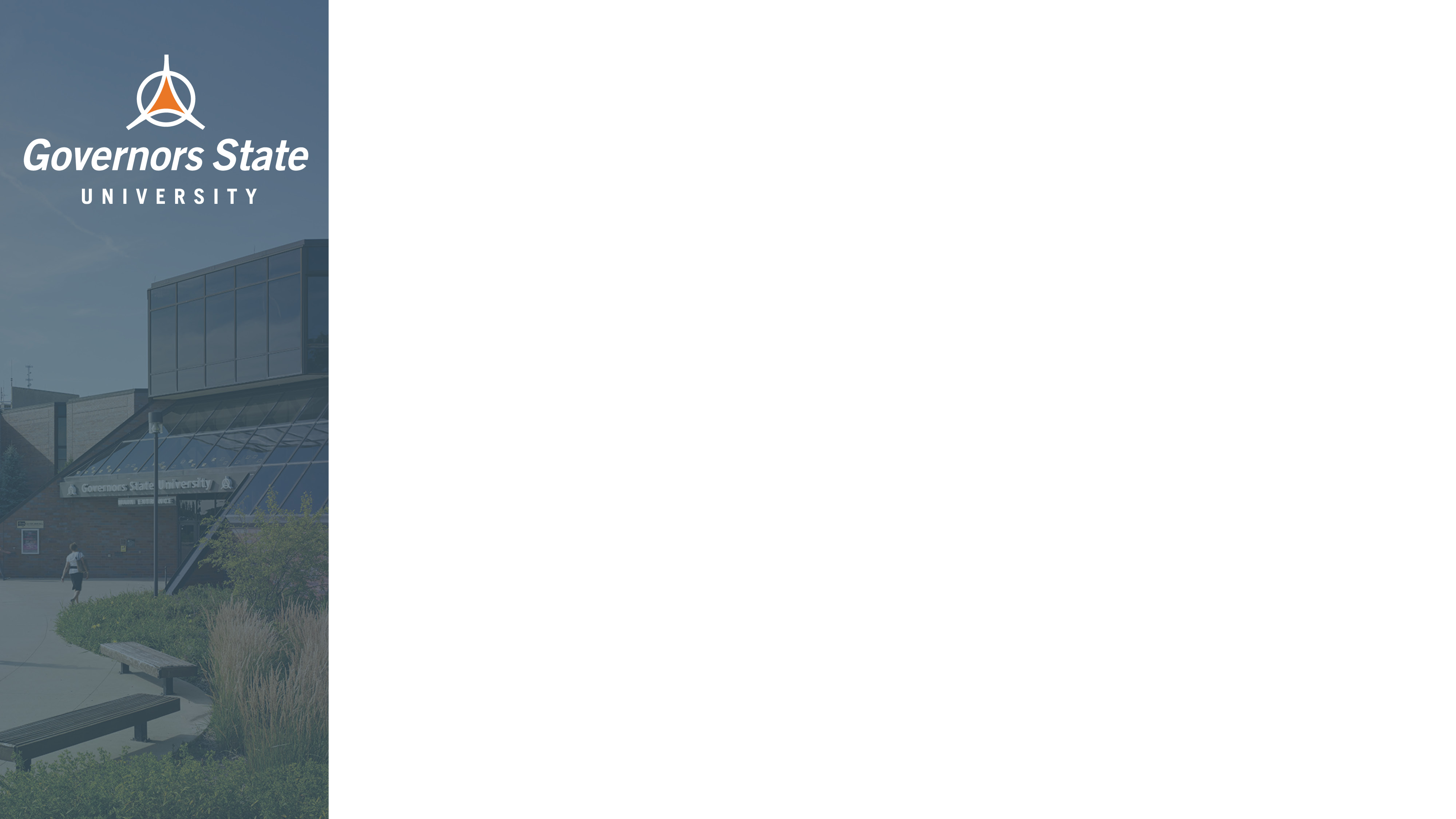 Welcome to 
Governors State University!
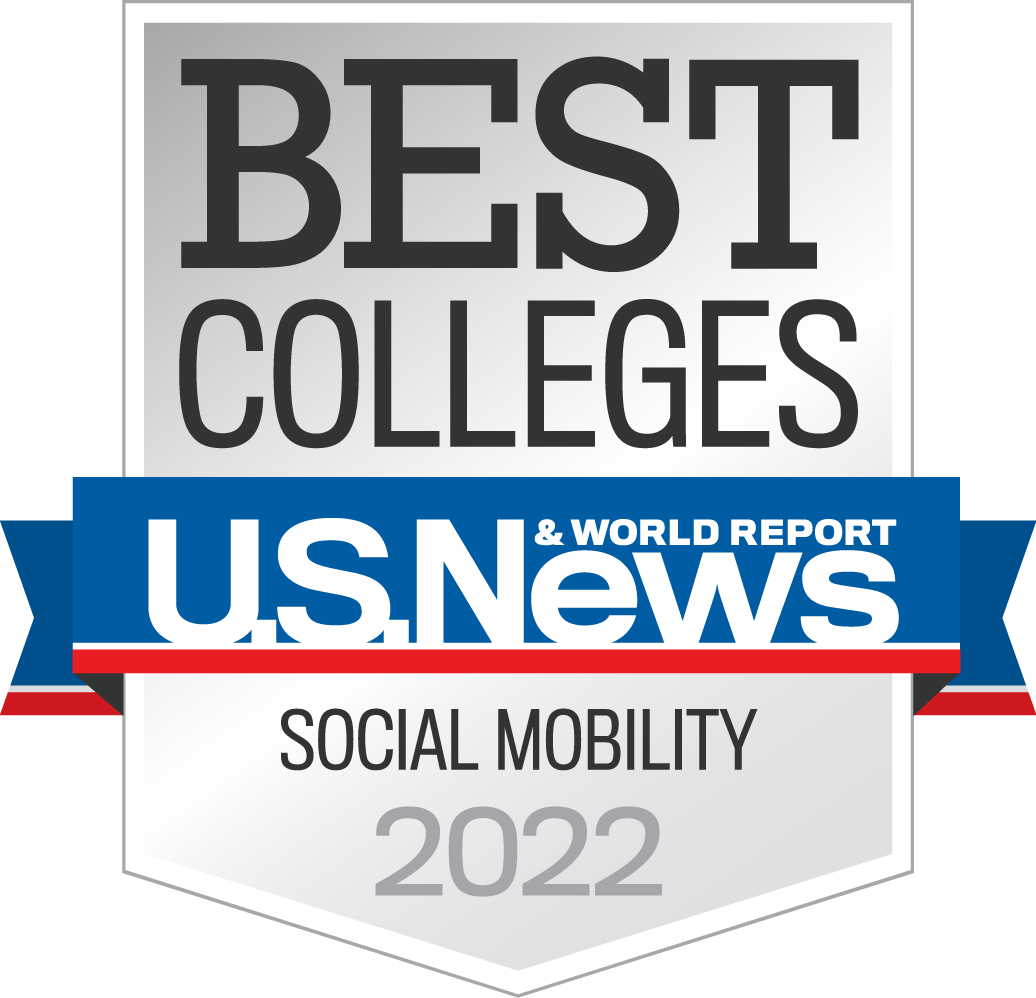 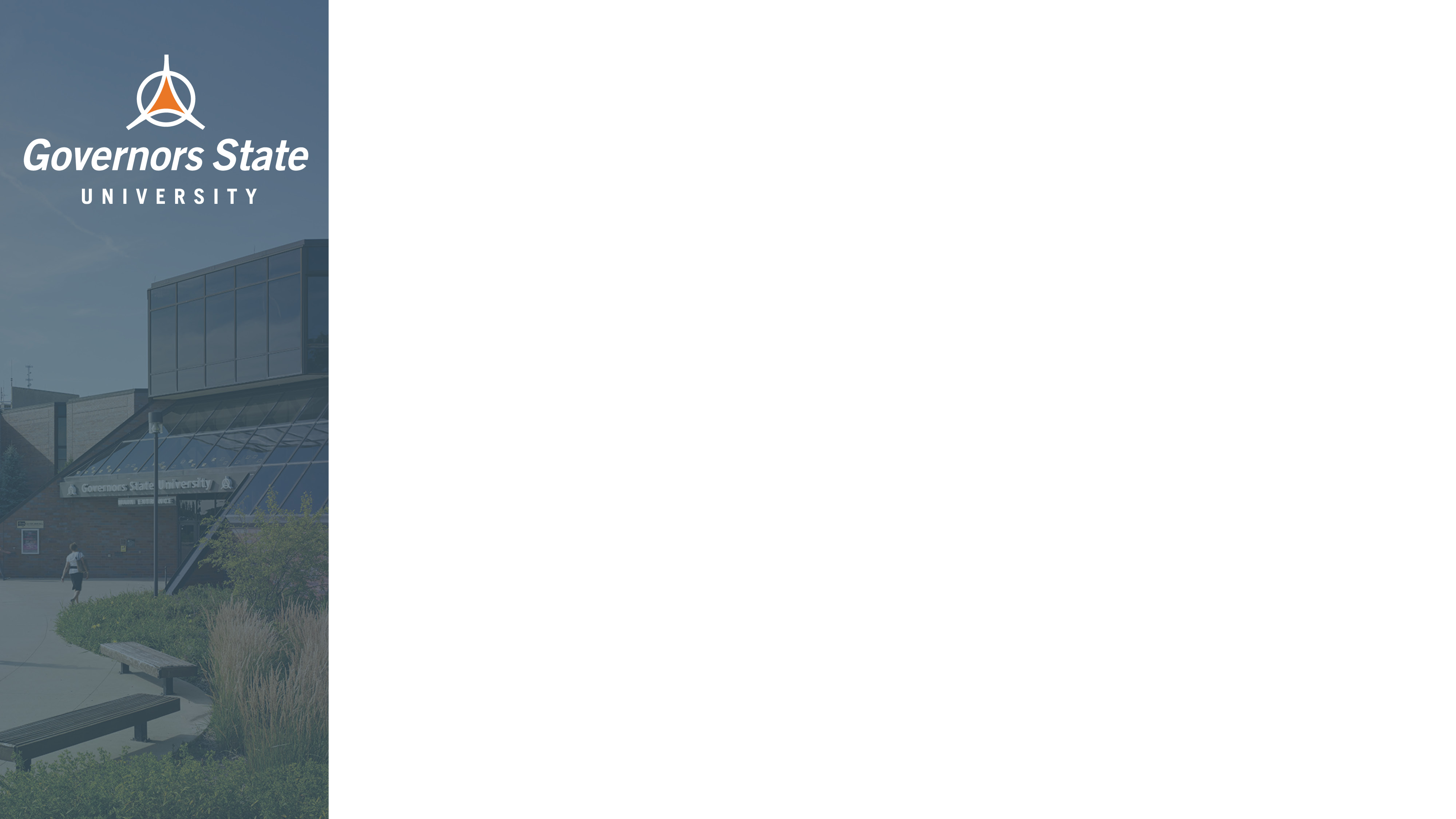 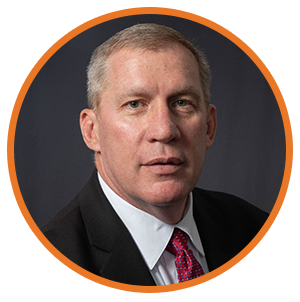 Paul McGuinness
Associate Vice President for
Enrollment Management and Athletics
pmcguinness@govst.edu
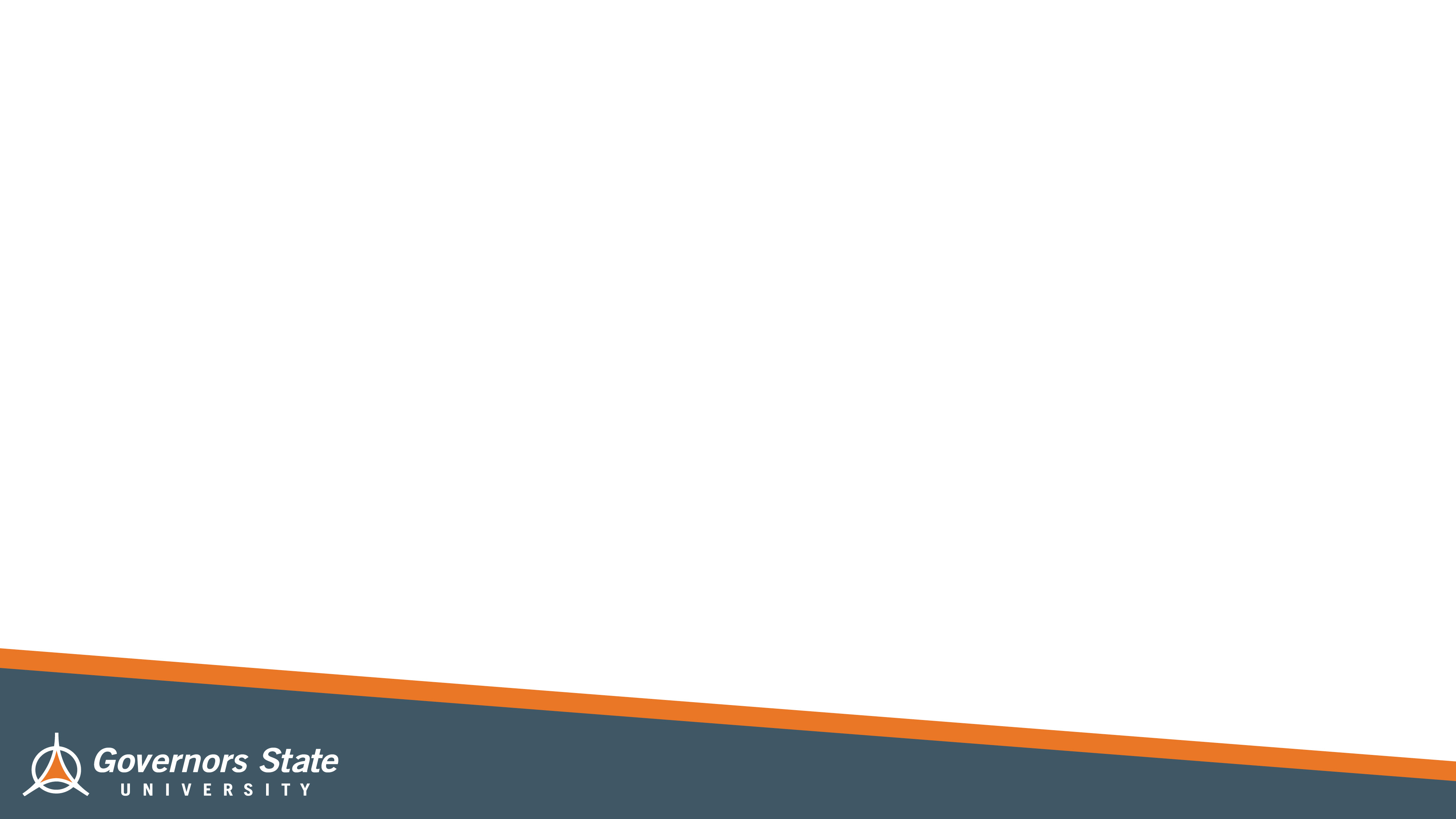 Campus Safety with the COVID-19
The University is committed to the health and safety of all individuals.

Nearly 80% of on-campus GSU students have uploaded their vaccination cards, and the other 20% are required to test weekly

Virtual Services are available to assist students with the admissions and enrollment process.

Campus Services 

Staffing is available on campus for Admissions, Financial Aid, Registration and Dual Degree Program
Monday – Friday 8:30 am to 5:00 pm (face coverings required on campus)

We have initiated a temporary Laptop Loaner Program for students in need
Wi-Fi access in identified parking lots
We are committed to practicing social-distancing and following CDC Guidelines.
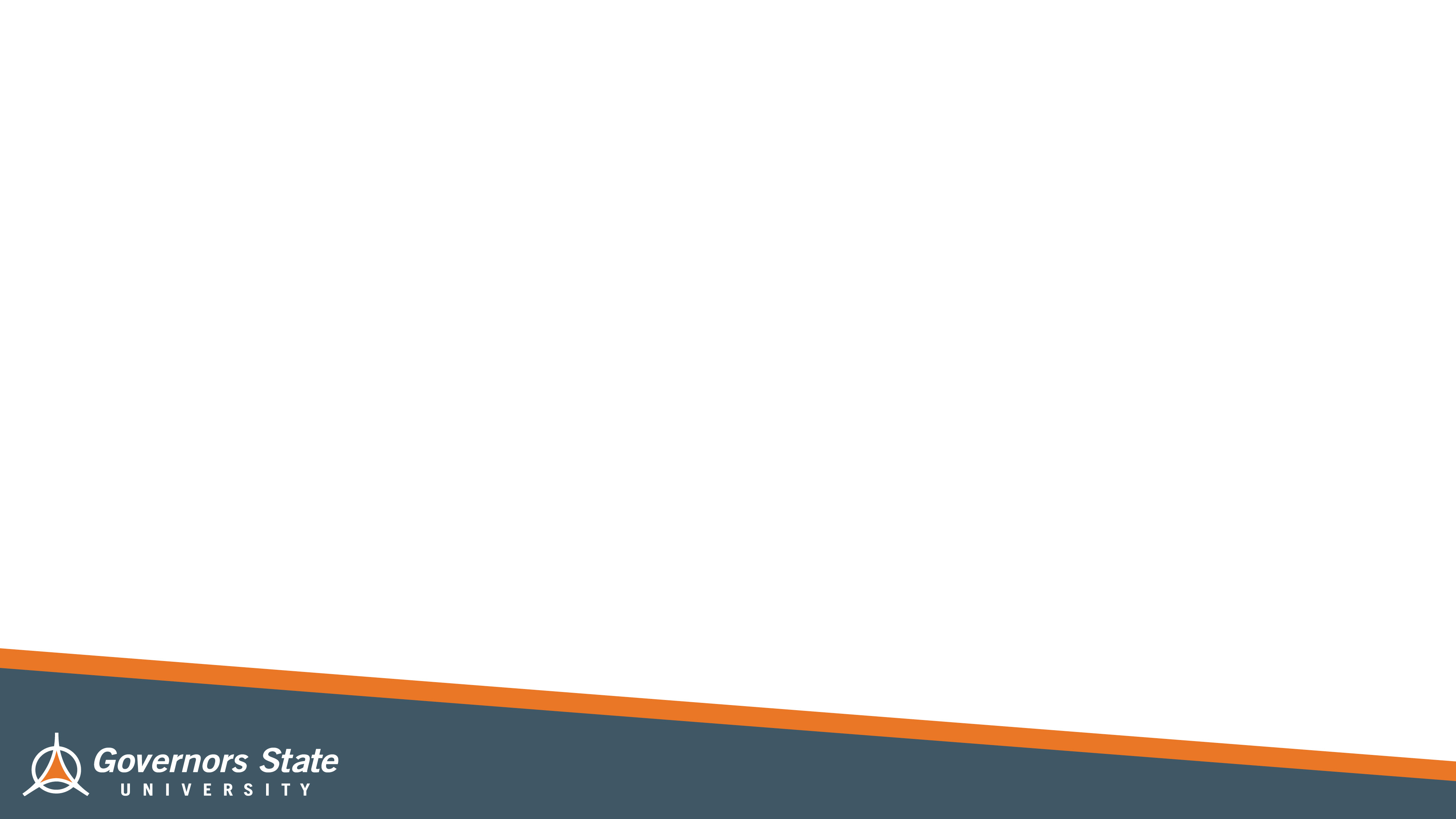 Welcome to Governors State University
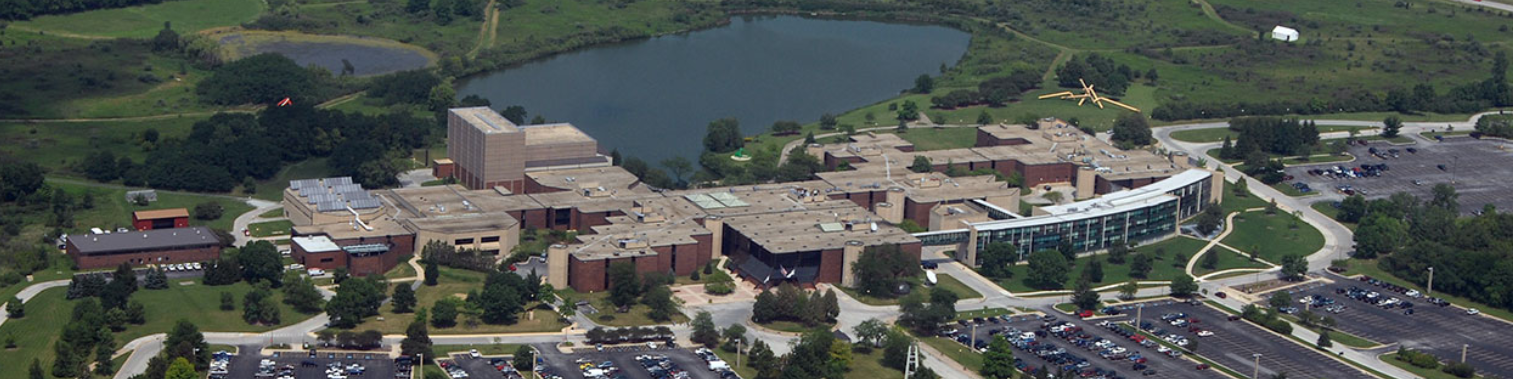 Governors State University is one of 12 Illinois public universities. GSU’s campus is located on 750 acres, Southwest of Chicago. 

US and World News ranking for Social Mobility 
80 student organizations 
Outstanding library databases
Computer labs and access to the Student Success Commons
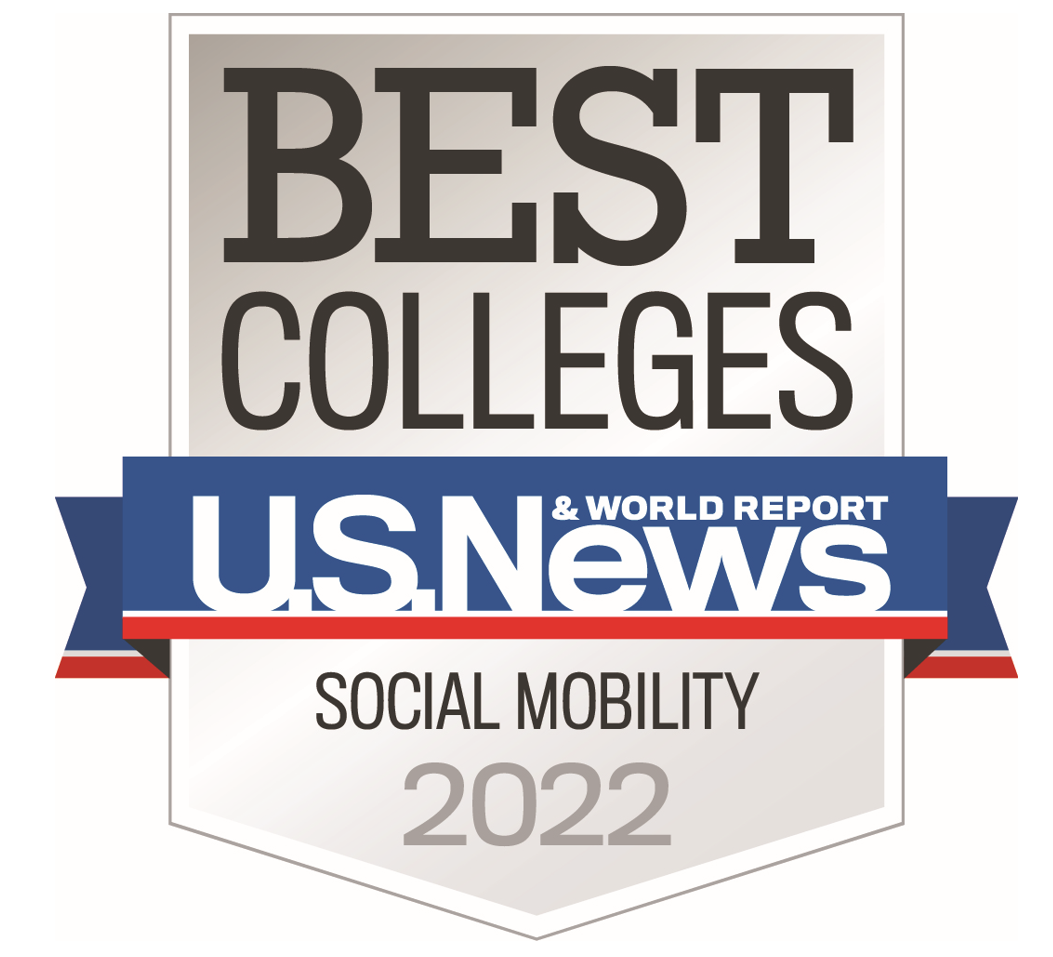 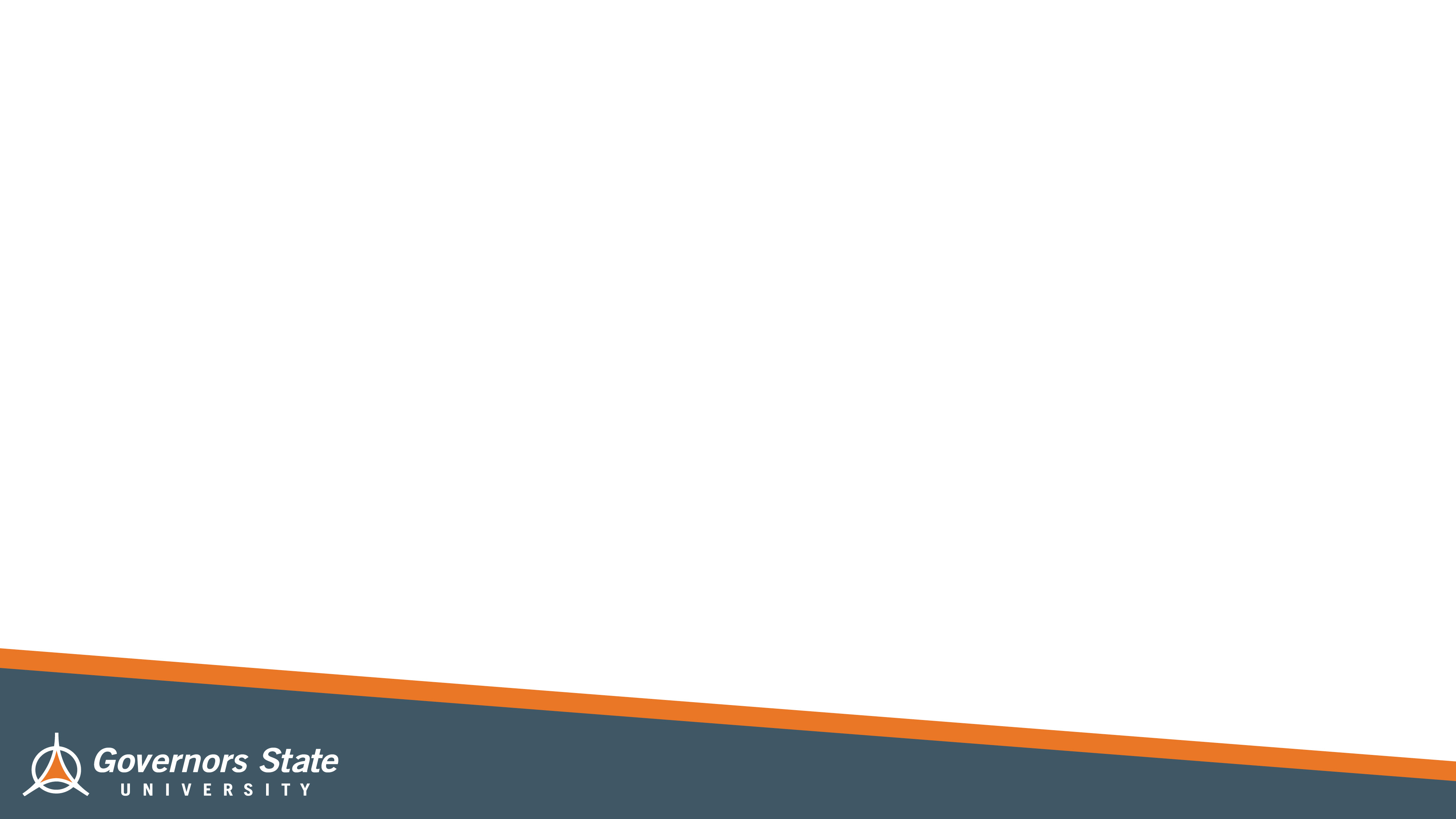 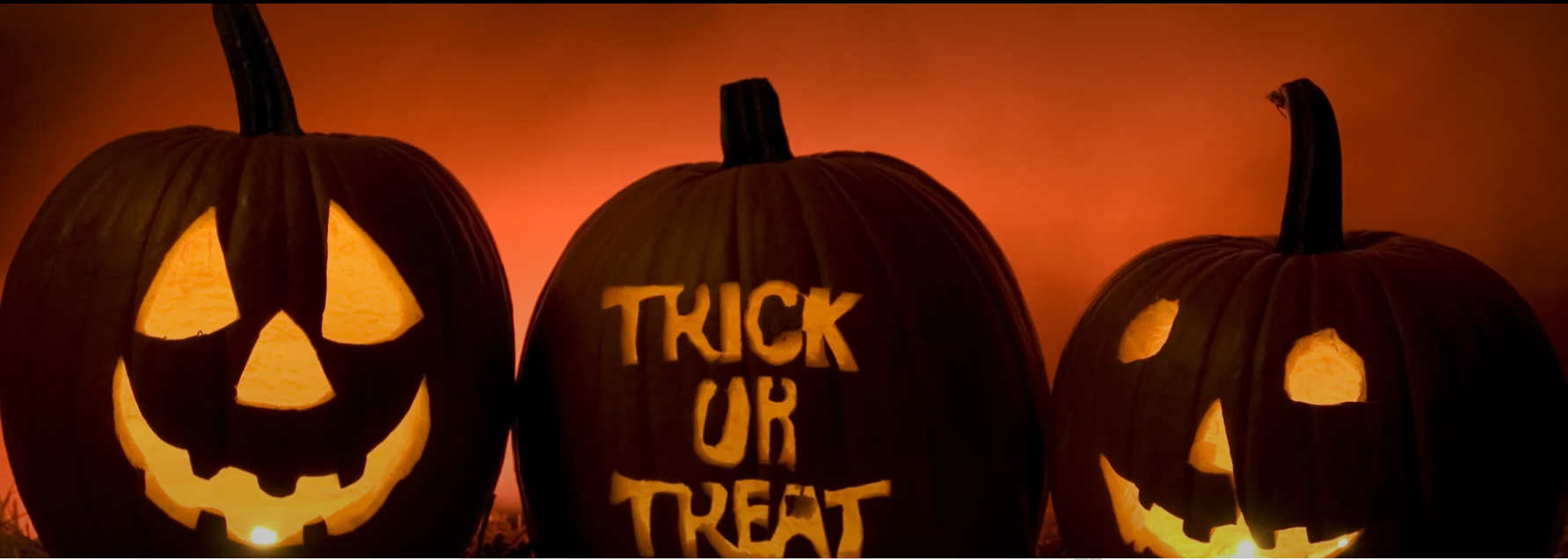 Fast Facts
How much did American’s spend on Halloween in 2019?
	- 2.6 Billion Dollars

 What was candy corn originally called?
	- Chicken feed

 What % of all the candy sold annually in the U.S. is purchased for Halloween?
	- 25%
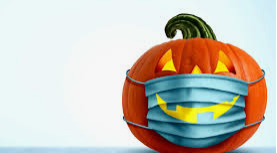 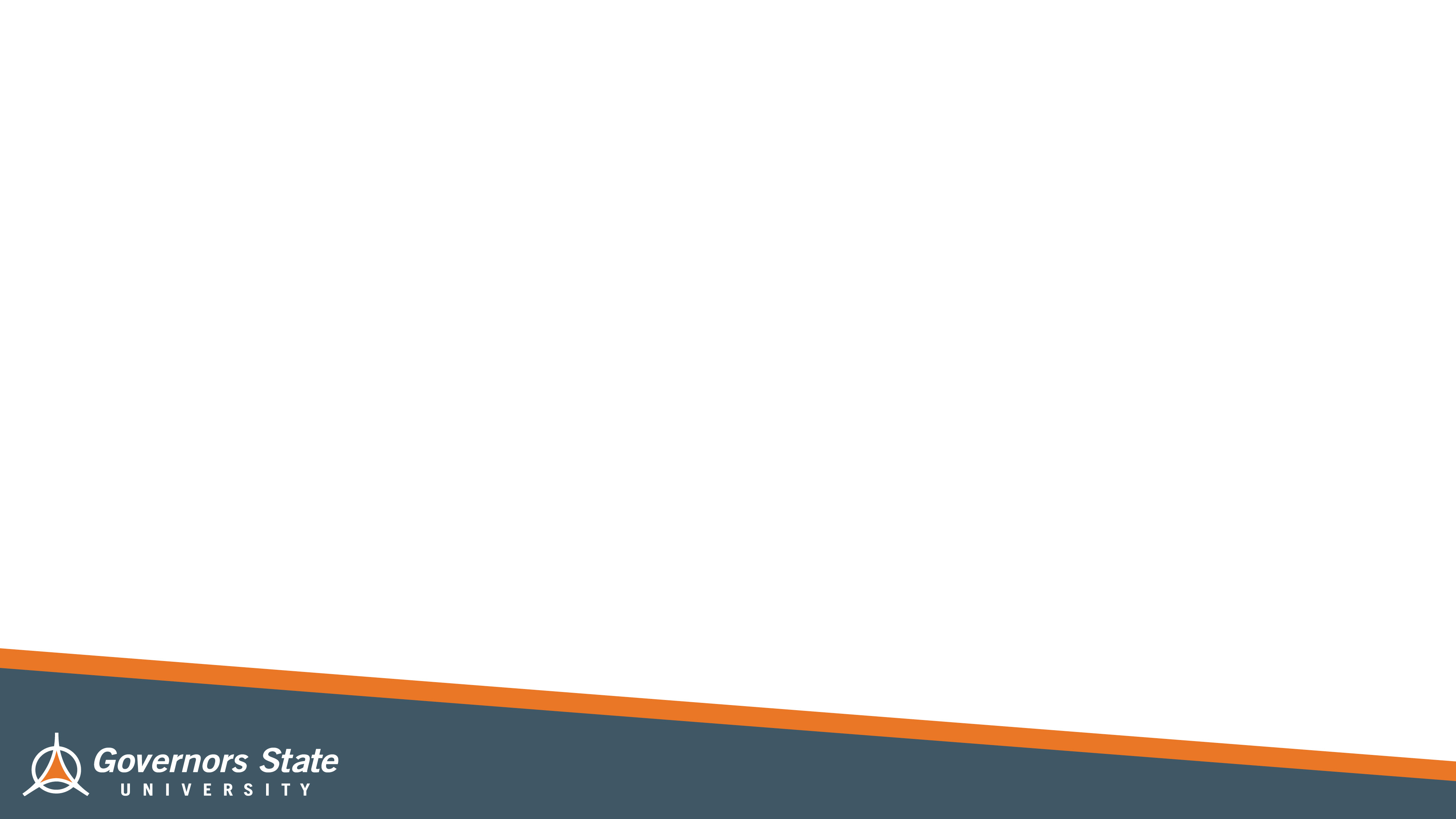 Fast Facts on GSU
What was GSU’s Total Enrollment in Fall 1973?

	-2,220

What is the Average Age of a GSU Freshman?

	-19 Years Old

How many people visit www.govst.edu in a year?

	-3 Million
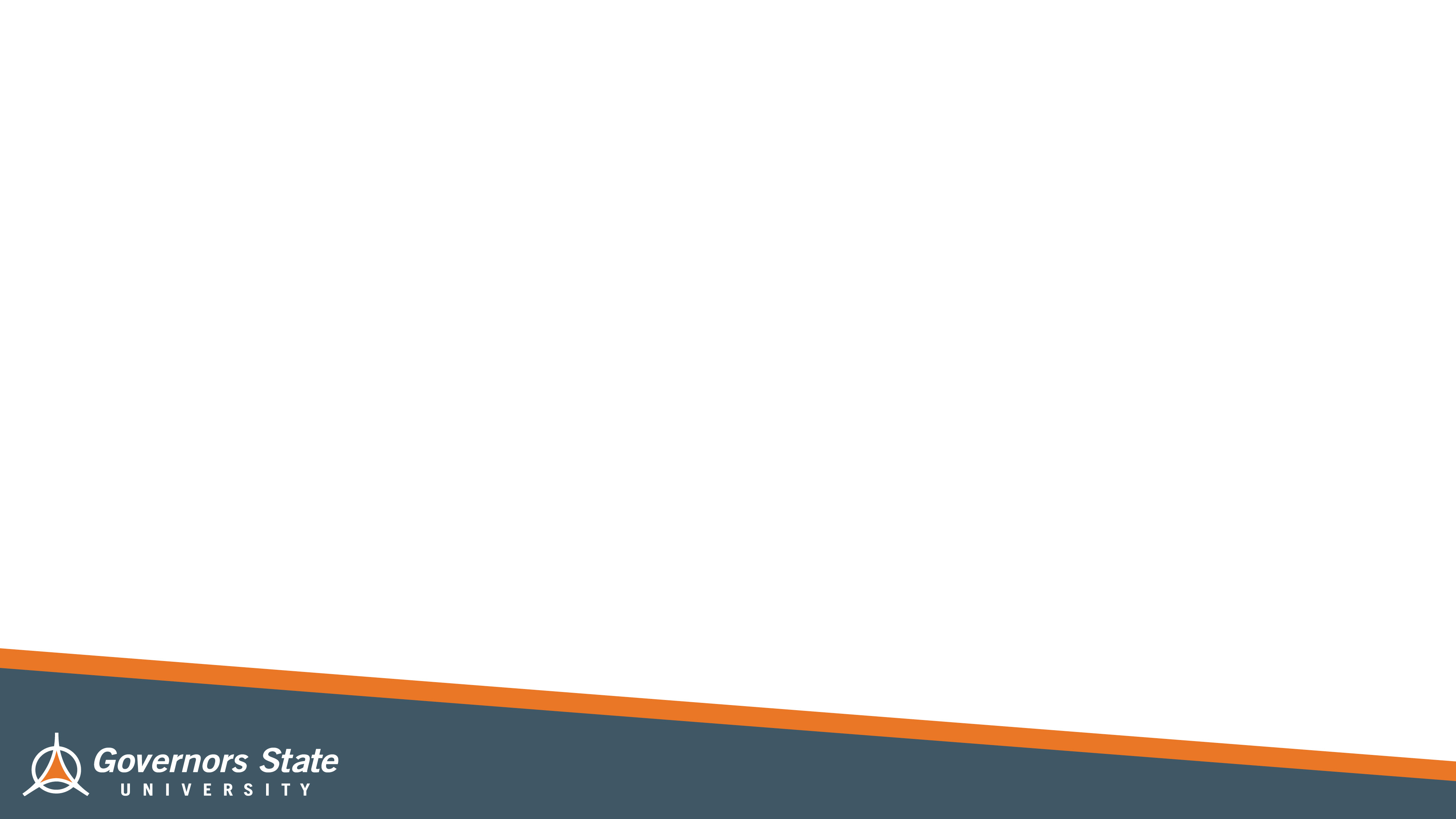 Fast Facts on GSU
49,000 alumni

750 acre campus

70+ student organizations and clubs
4,857 students enrolled

10:1 student to faculty ratio

20 countries represented

#1 safest campus in Illinois
	(www.niche.com/colleges/search/safest-colleges/s/illinois/?type=public)

8th safest campus in U.S. 
	(backgroundchecks.org/50-safest-colleges-in-america.html)
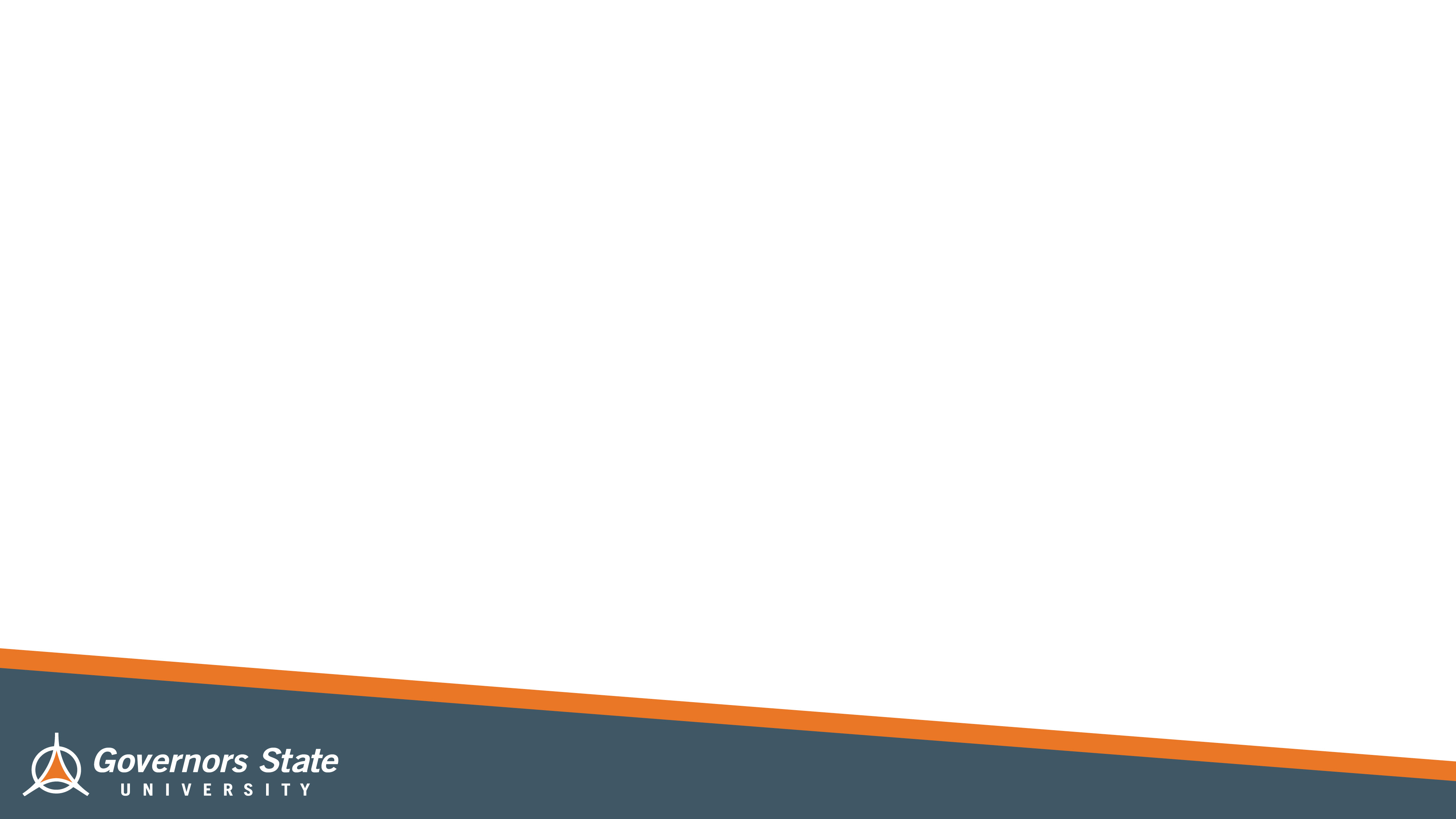 Top 10 Undergraduate Majors
Accounting, BS

Nursing, BSN

Communication, BA

Community Health, BHS

 Elementary Education, BA; 
       English, BA; 
       Information Technology, BS
Interdisciplinary Studies, BA

Psychology, BA 

Business Administration, BA

Criminal Justice, BA 

Social Work, BSW
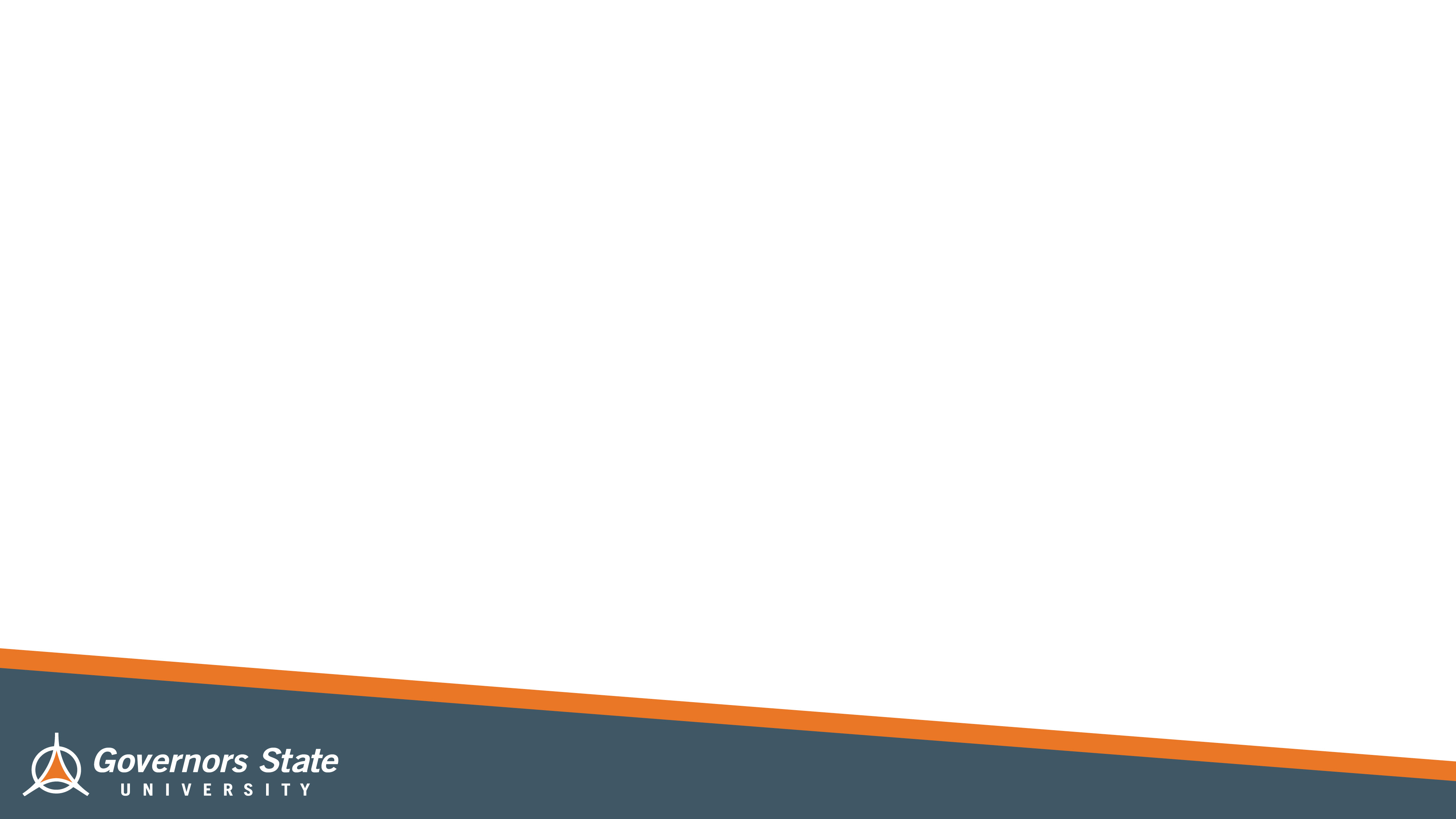 Top 10 Graduate Majors
Communication Disorders, MHS

Educational Administration, MA

Counseling, MA

Occupational Therapy, MOT

Accounting, MS
Computer Science, MS

Nursing, MSN

Social Work, MSW

Health Administration, MHA

Physical Therapy, DPT
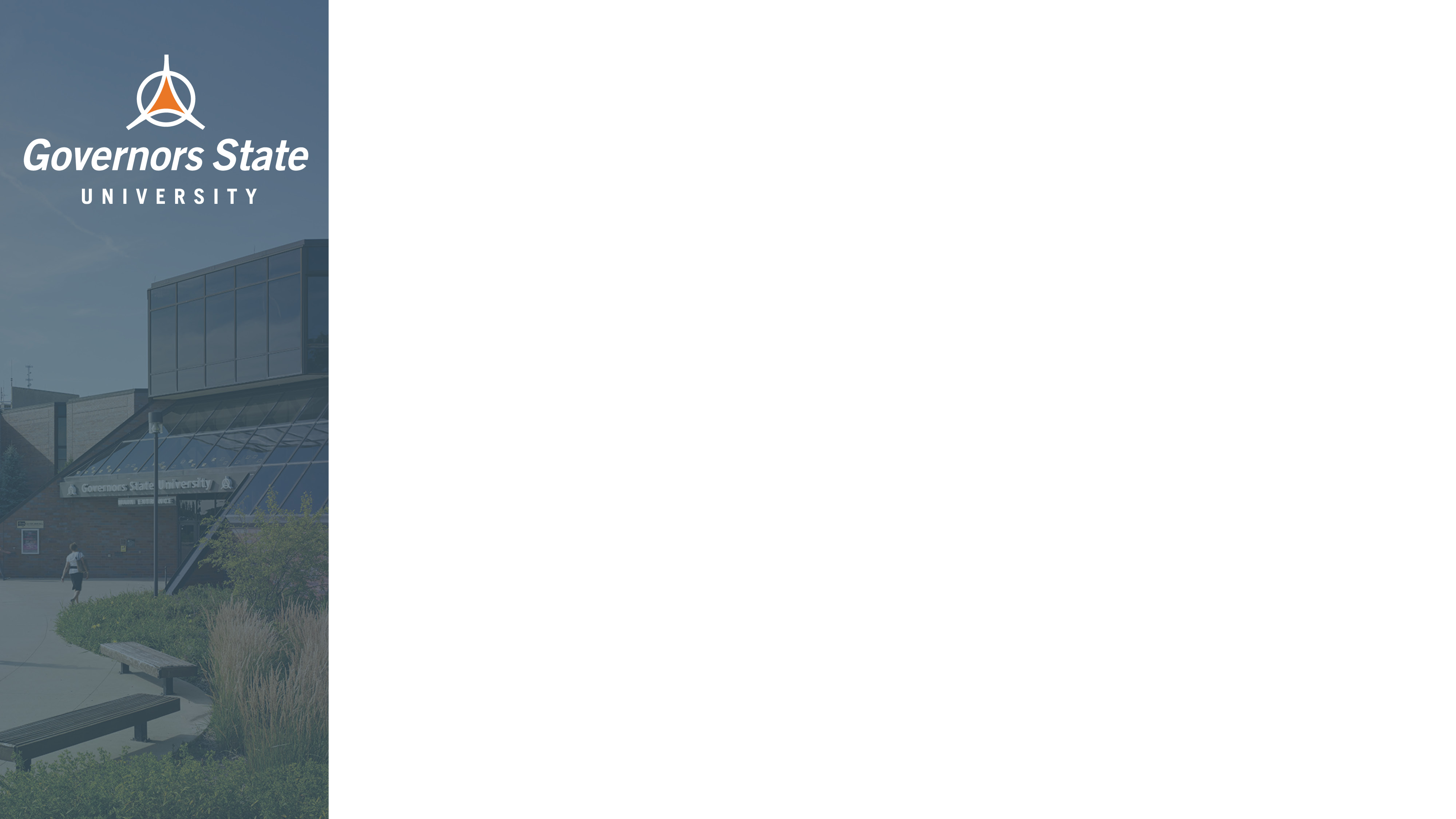 Megan Chaffee
Associate Director of Financial Aid
mchaffee@govst.edu
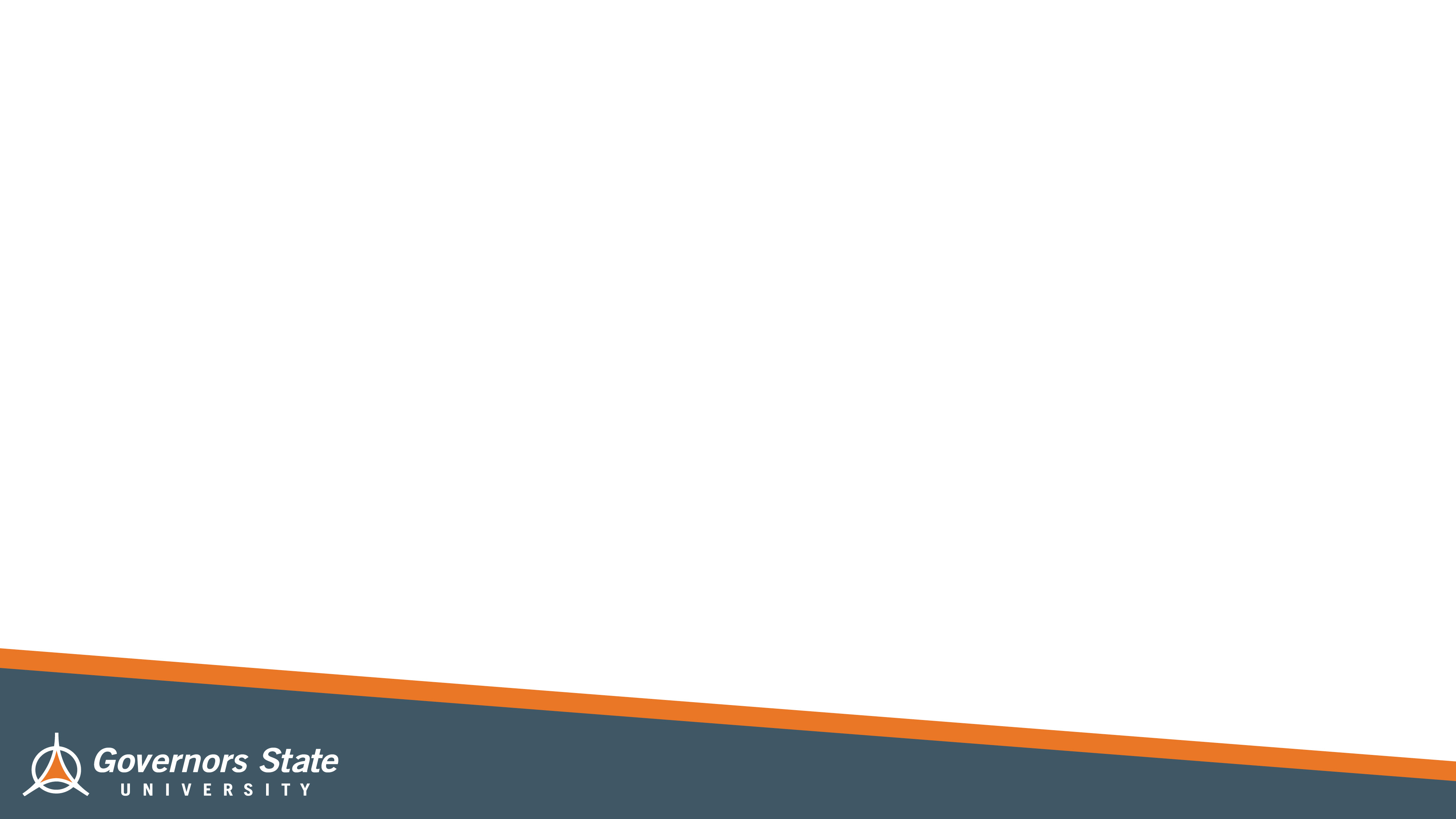 How Do I Apply for Financial Aid?
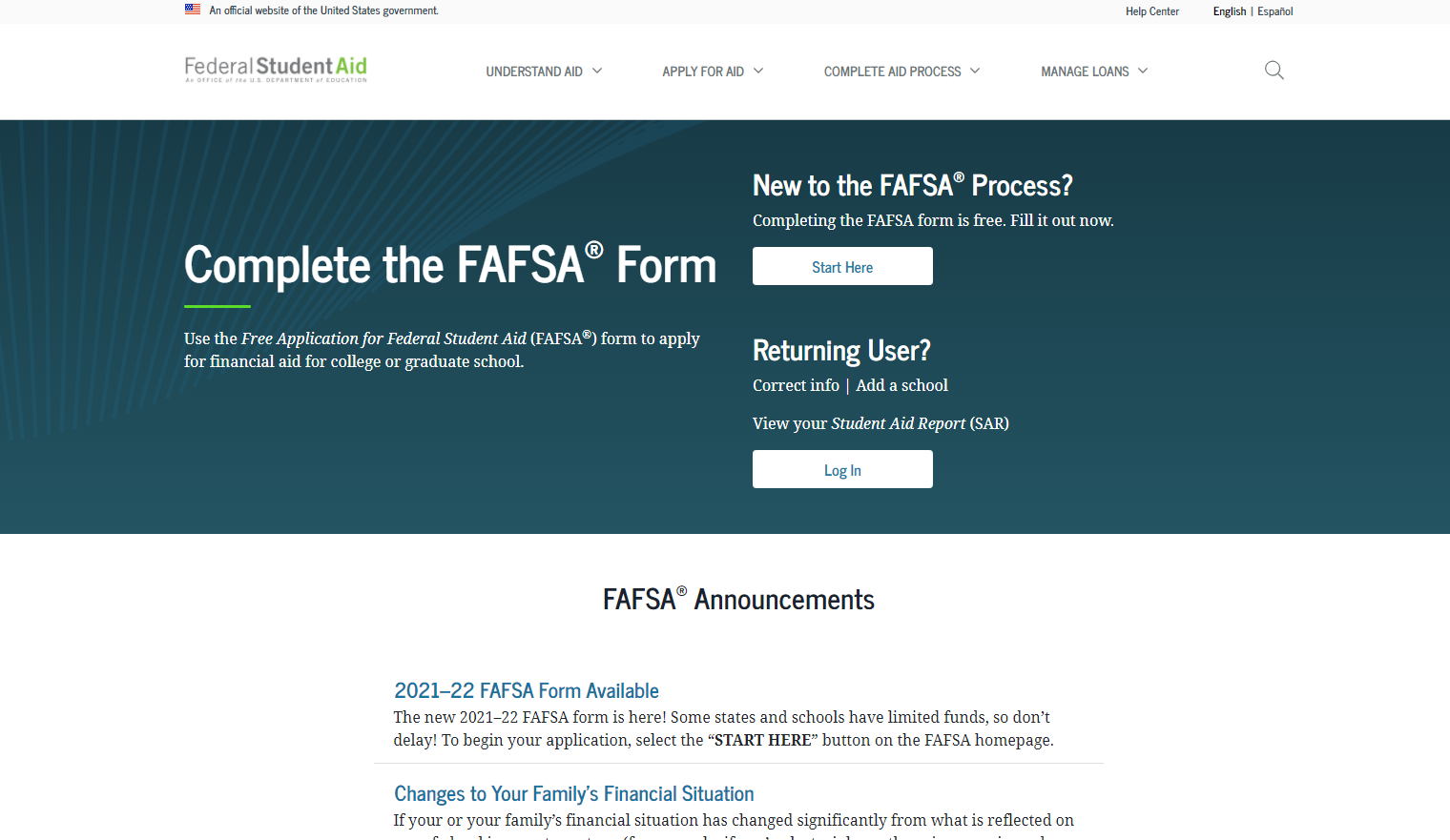 Have you done the #FAFSA?
Free Application for Federal Student Aid

Direct Link: (https://studentaid.gov/h/apply-for-aid/fafsa)
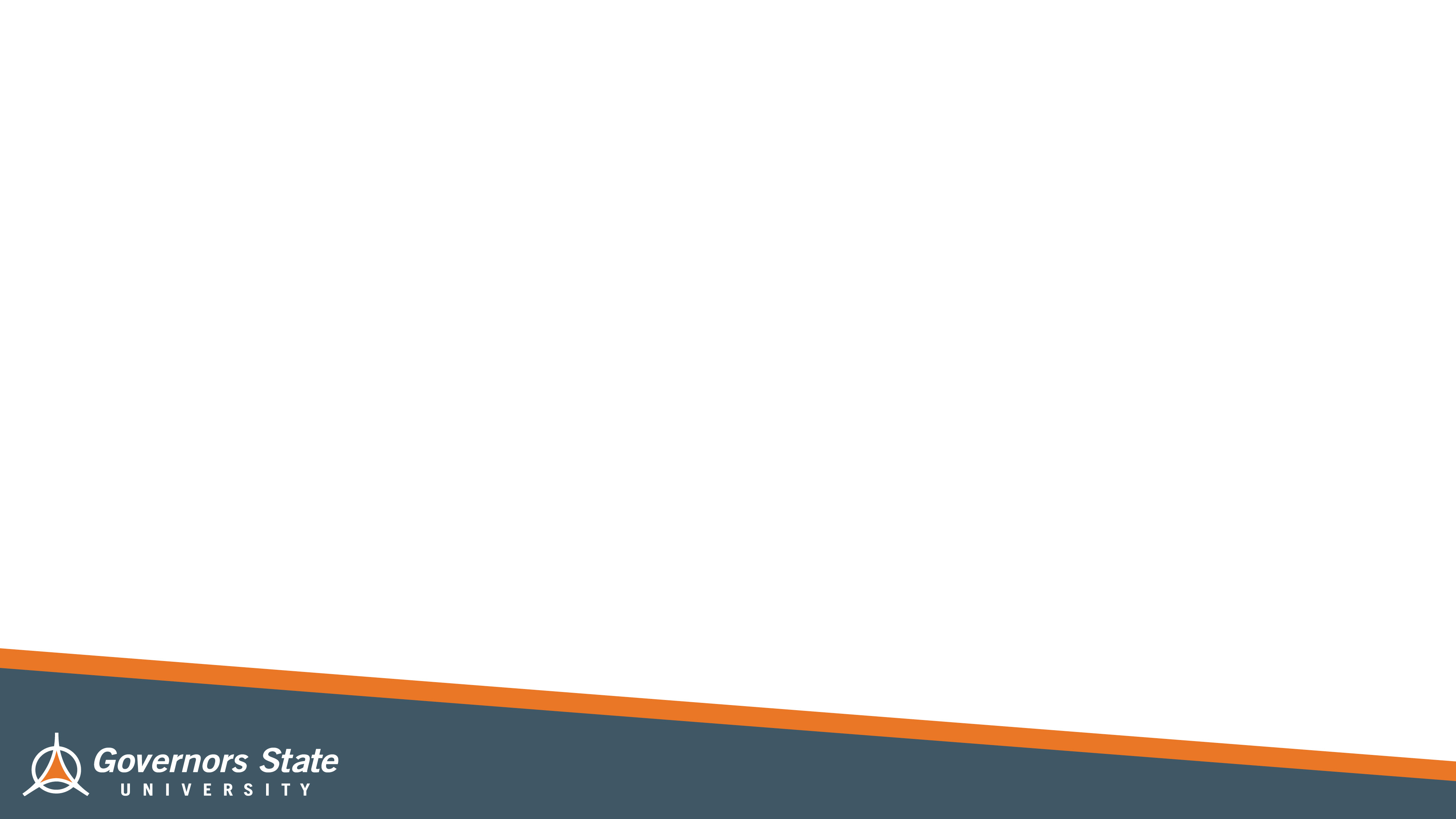 Types of Financial Aid
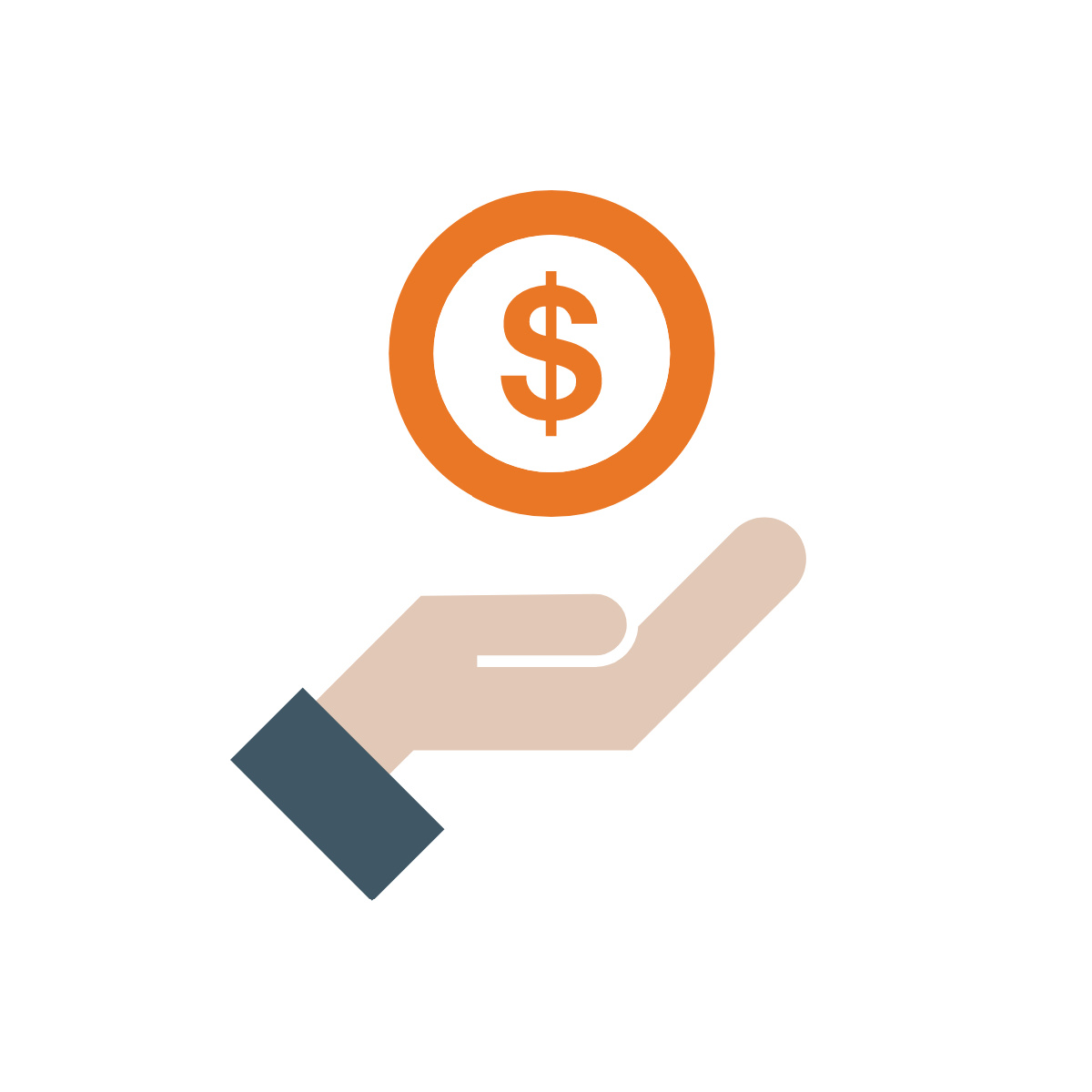 1. Grants

2. Loans

3. Scholarships

4. Student Employment Opportunities
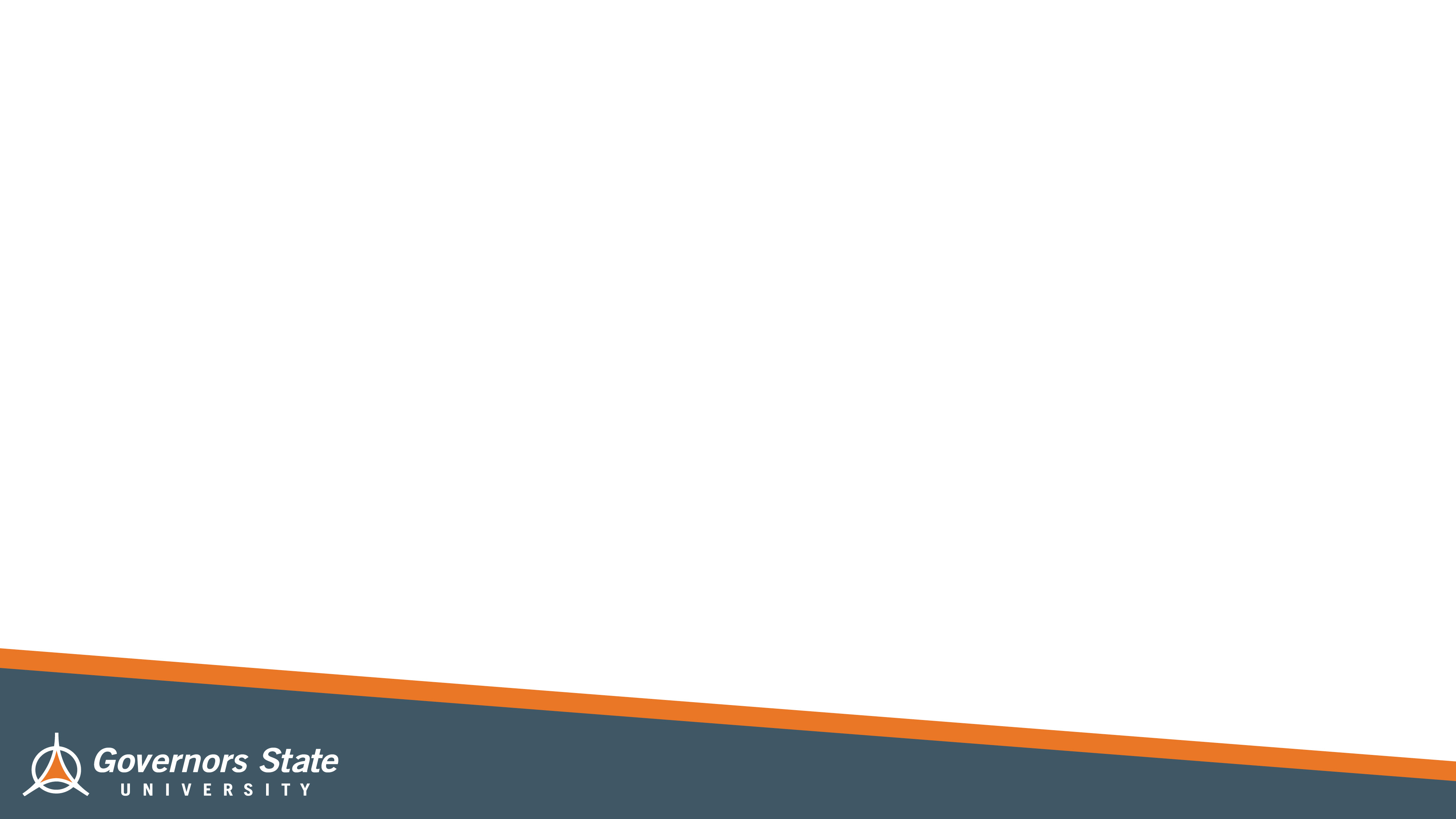 Types of Grants
1. Federal PELL Grant

2. Illinois MAP Grant

3. Federal SEOG Grant

4. TEACH Grant
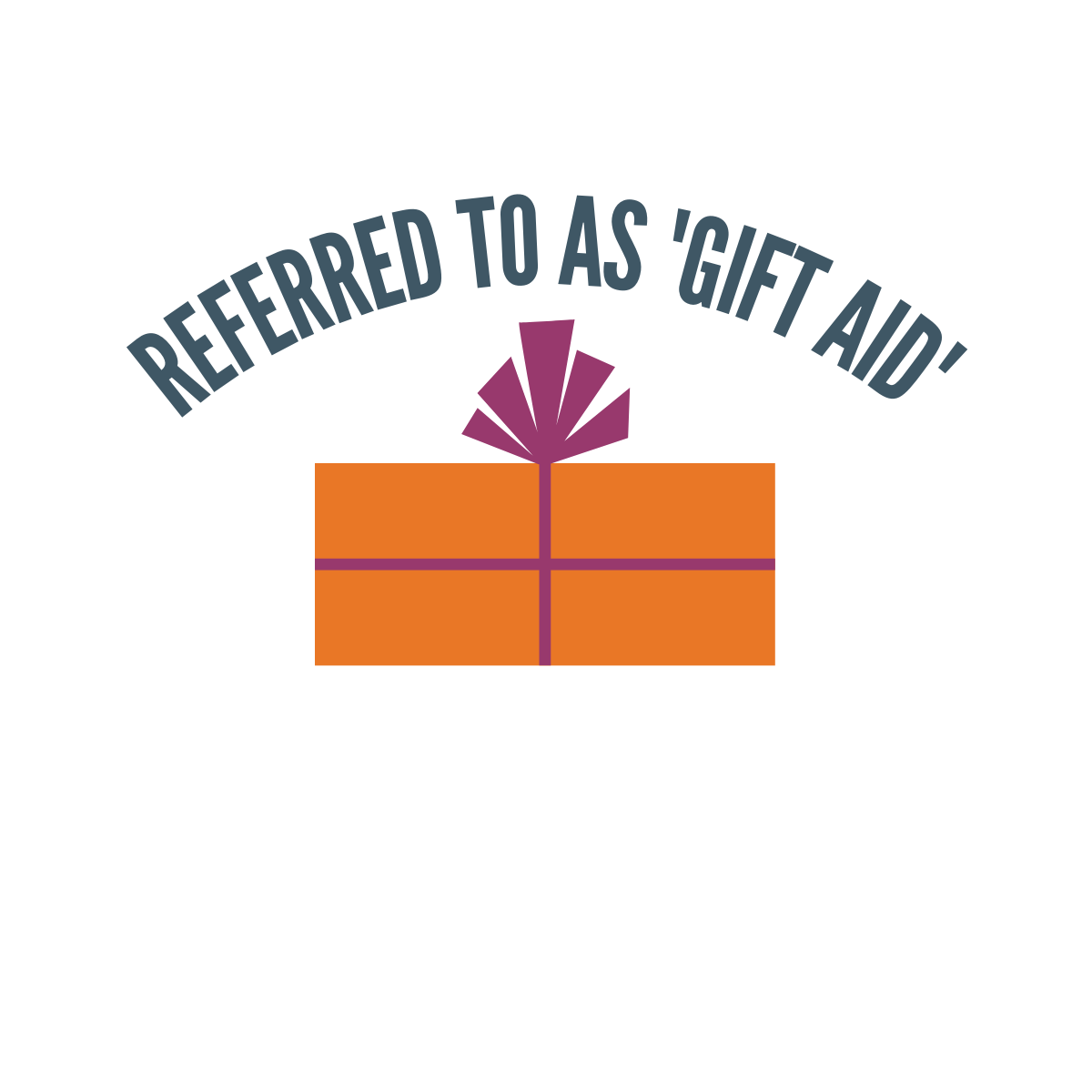 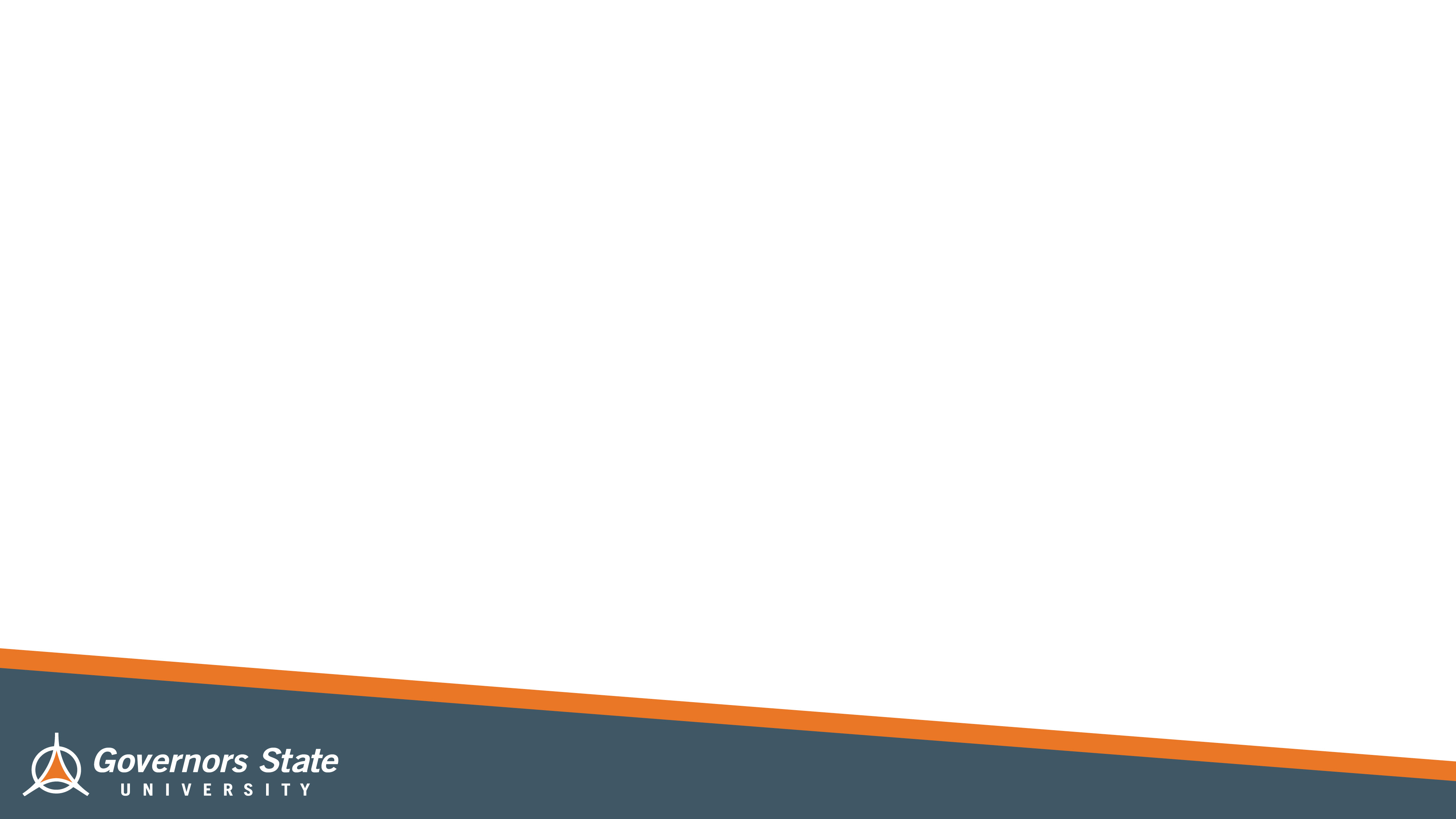 Student Loans
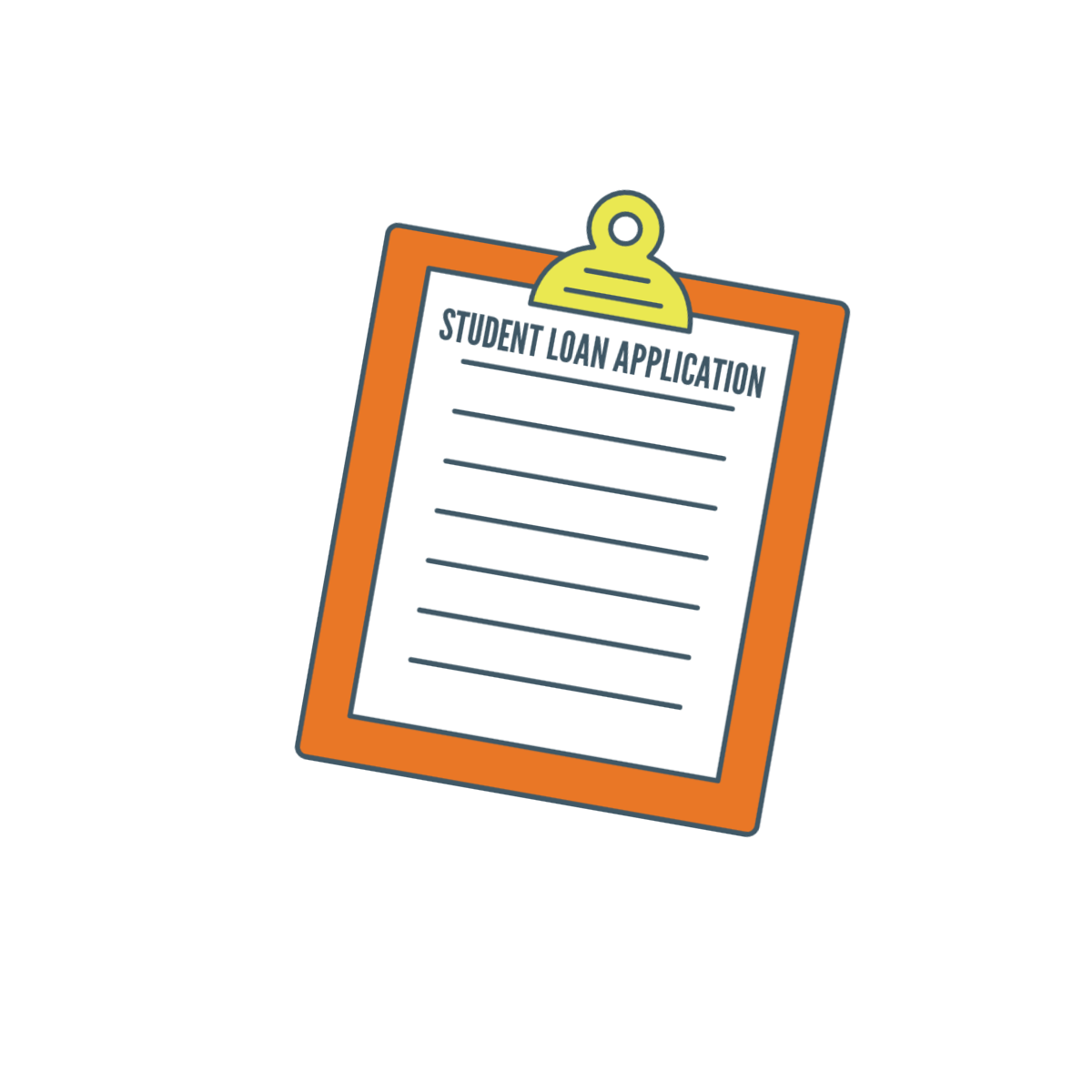 1. Federal Direct Loans
	-Subsidized
	-Unsubsidized
	-PLUS

2. Private Student Loans
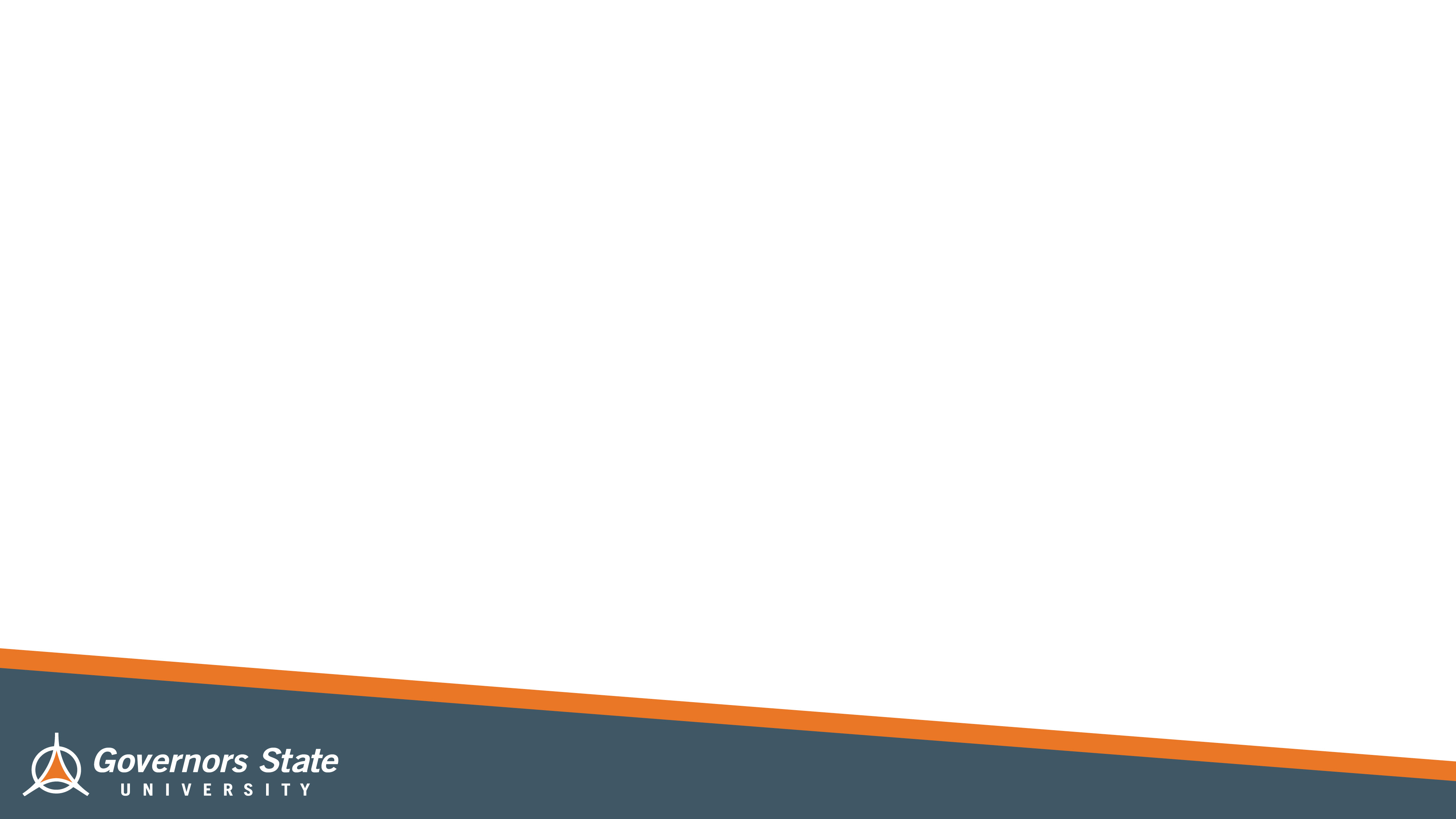 Scholarships
GSU Scholarship homepage: www.govst.edu/Scholarships/ 

Scholarship Universe: www.govst.scholarshipuniverse.com/public

With Scholarship Universe, Students will be able to:  

• Answer questions and match to scholarship opportunities they are eligible for
• Easily apply online to multiple scholarship opportunities through a personalized portal
• See scholarship metrics to determine their chances and effort required to apply
• Be alerted whenever they are matched to new scholarship opportunities
• Receive automated reminders about outstanding tasks and next steps
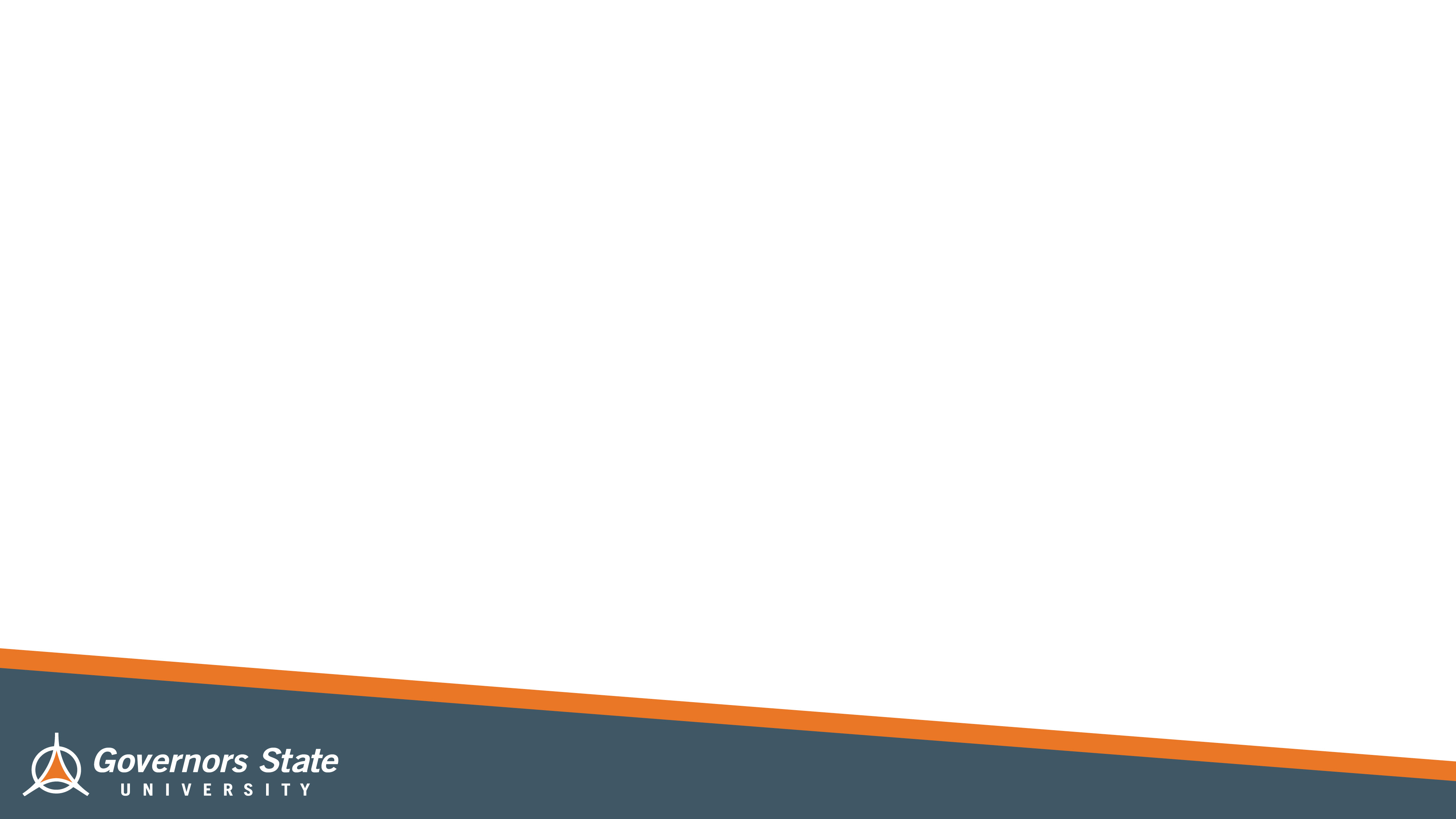 Federal Work Study
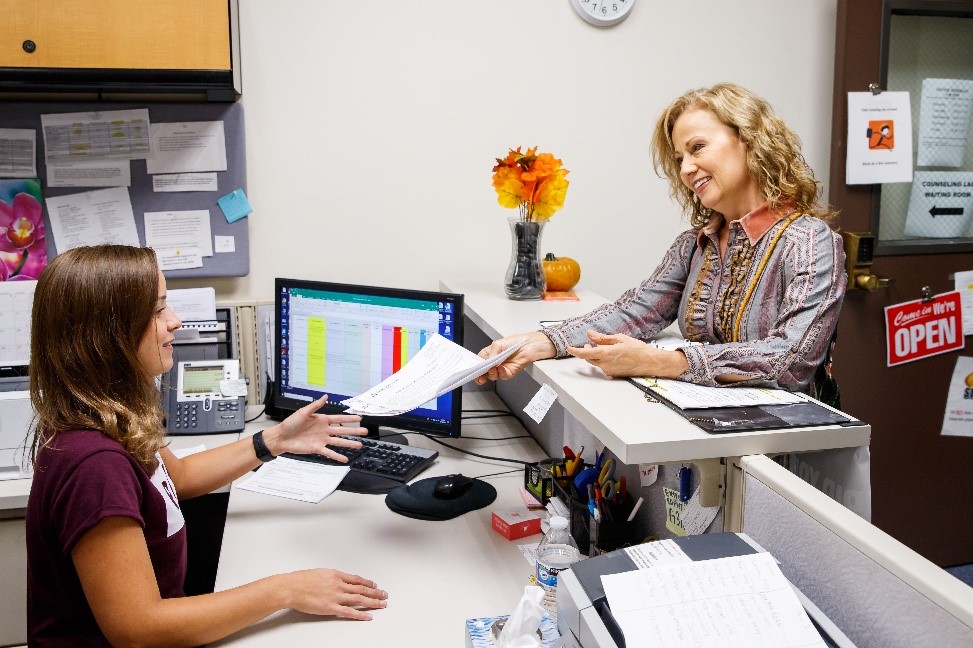 -Employment on or off campus

-Minimum wage of higher

-Gain valuable work experience 

-Work up to 30 hours per pay period
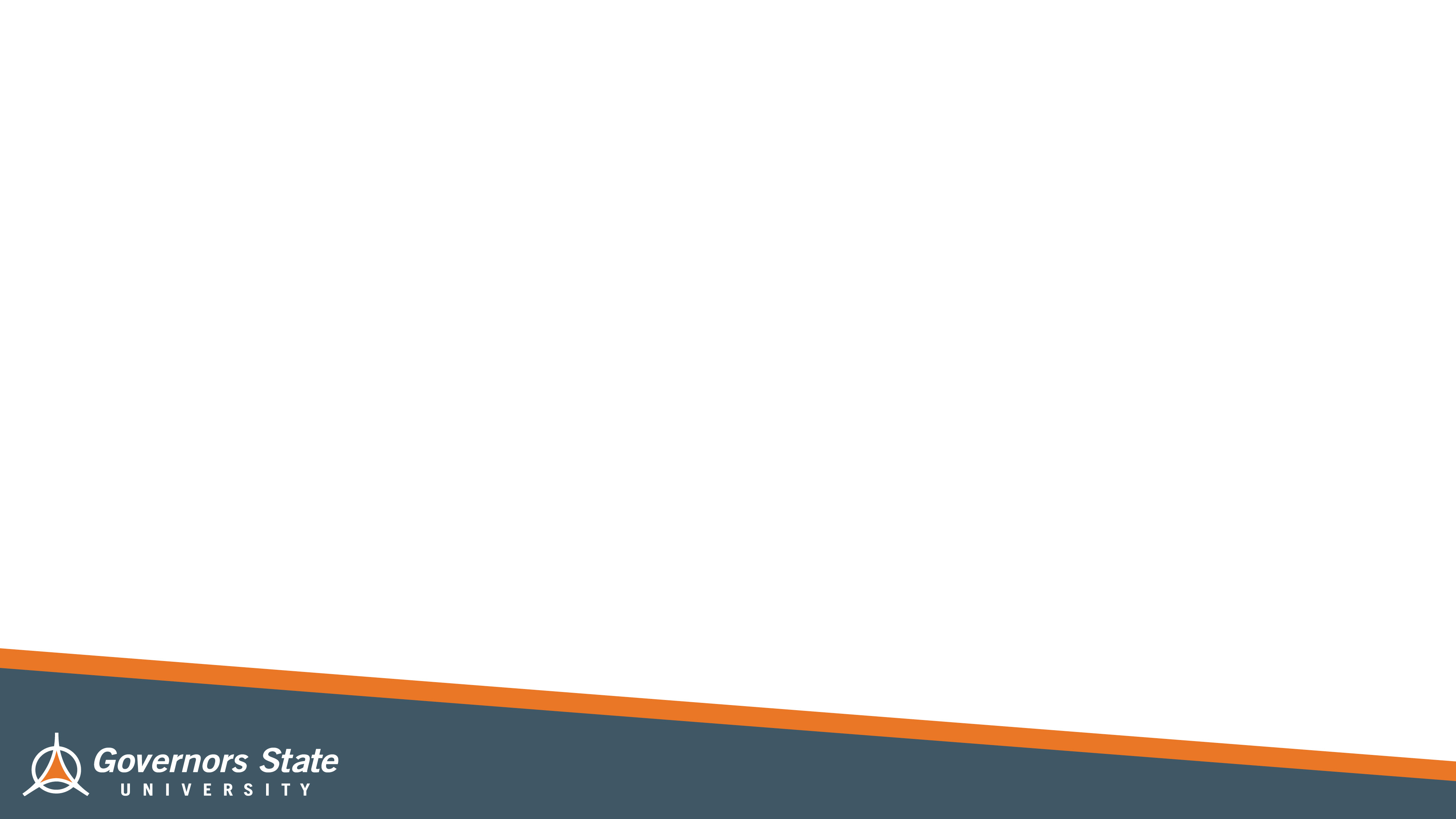 Office of Financial Aid
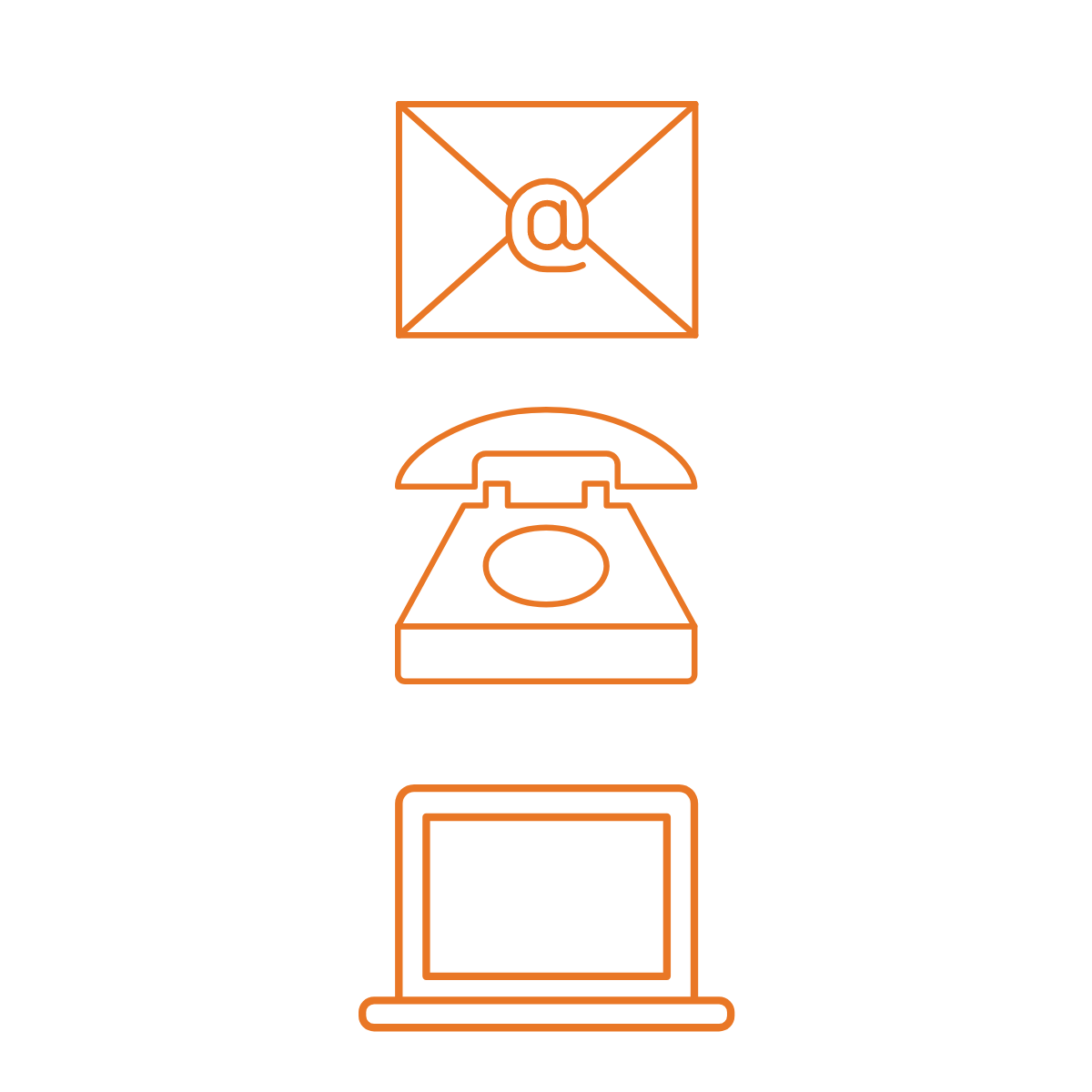 Phone: (708) 534-4480 

Email: faid@govst.edu 

Website: www.govst.edu/financialaid
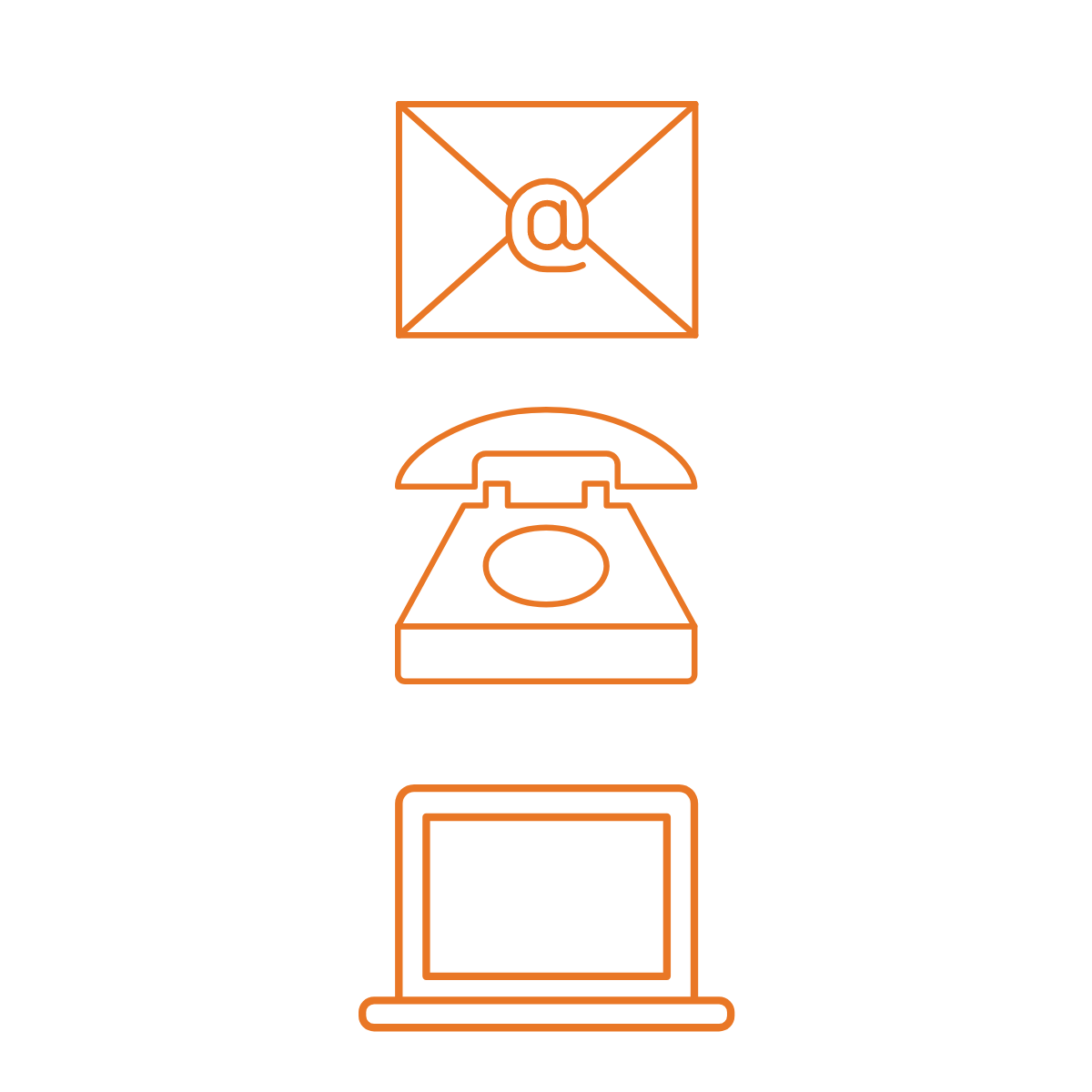 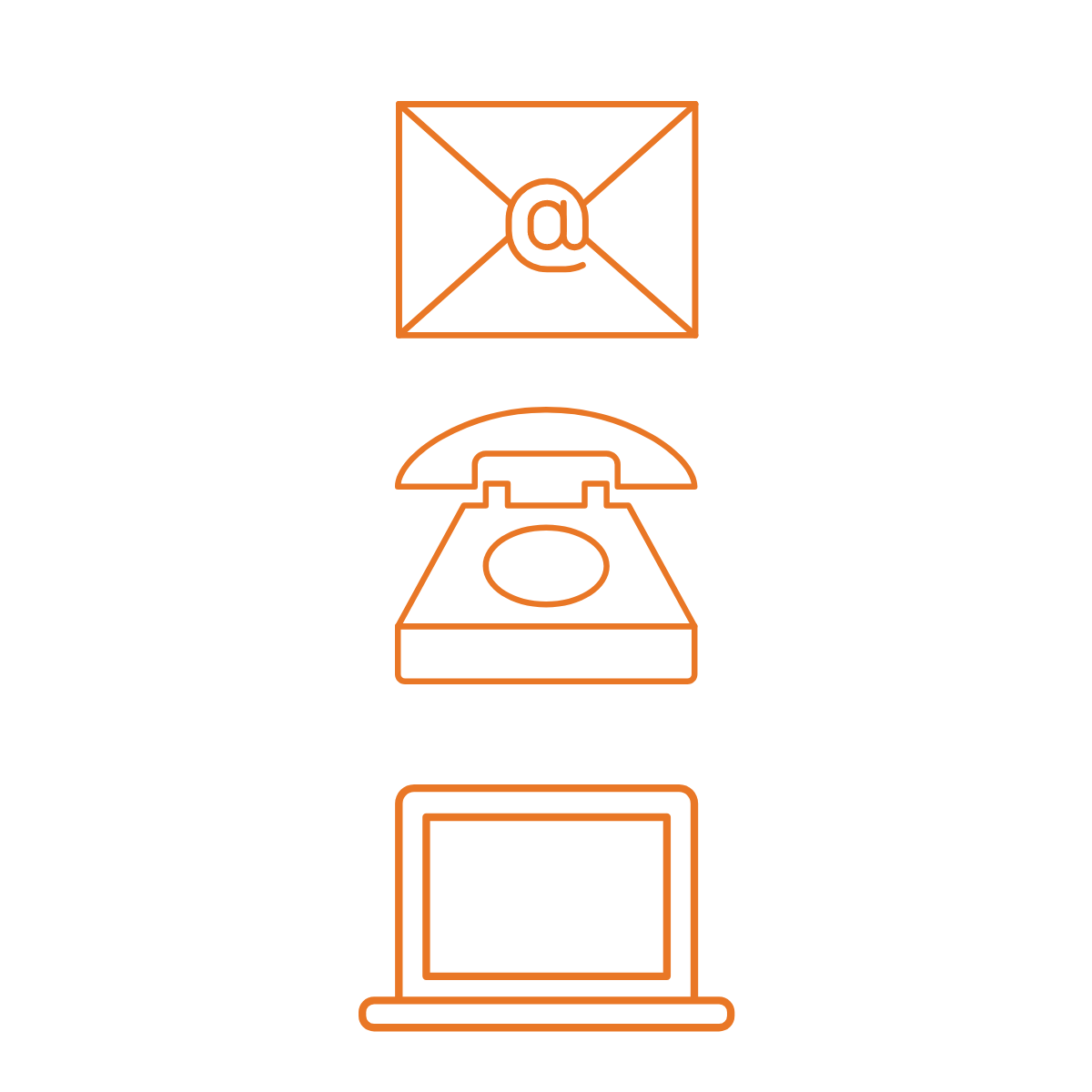 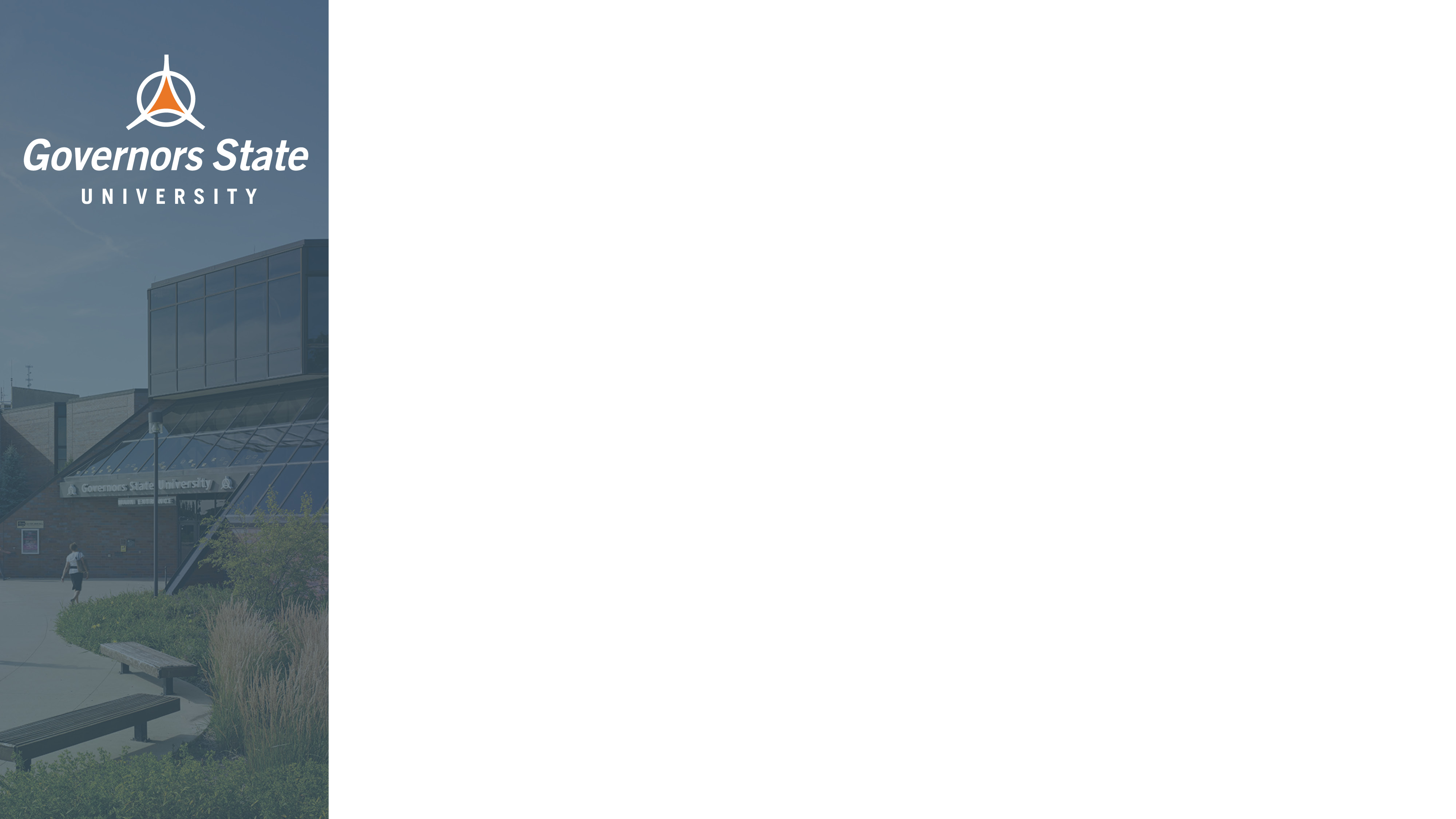 Breakout Sessions
Freshman Session

Transfer Session

Graduate Session